Figure 9. (a–d) GFP immunostaining in low (a, c) and high (b, d) power images of sections through cortex from adult ...
Cereb Cortex, Volume 18, Issue 1, January 2008, Pages 53–66, https://doi.org/10.1093/cercor/bhm031
The content of this slide may be subject to copyright: please see the slide notes for details.
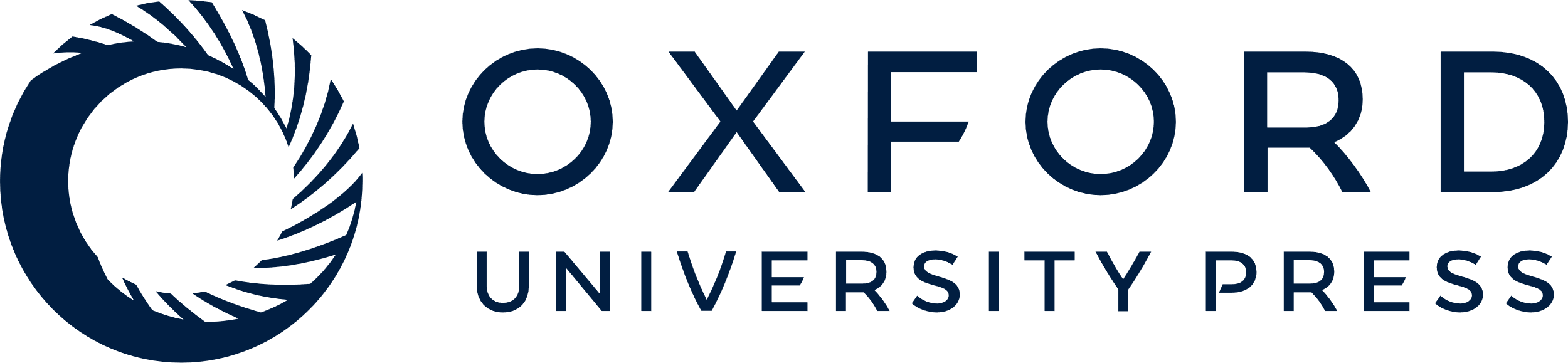 [Speaker Notes: Figure 9. (a–d) GFP immunostaining in low (a, c) and high (b, d) power images of sections through cortex from adult mice that were transfected with GFP (a, b) or Ten_m3–GFP (c, d) in utero. Although similar numbers of cells are labeled in each image, there is a dramatic increase in neurite outgrowth in material from Ten_m3-transfected animals. This increase was highly consistent and was independent of region or layer transfected. Scale bars: (a) 50 μm, applies to (c); (b) 20 μm, applies to (d).


Unless provided in the caption above, the following copyright applies to the content of this slide: © The Author 2007. Published by Oxford University Press. All rights reserved. For permissions, please e-mail: journals.permissions@oxfordjournals.org]